EHS管理体系简介
博富特咨询
全面
实用
专业
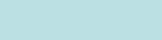 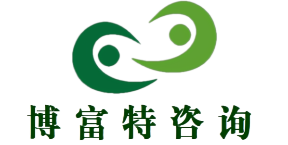 关于博富特
博富特培训已拥有专业且强大的培训师团队-旗下培训师都拥有丰富的国际大公司生产一线及管理岗位工作经验，接受过系统的培训师培训、训练及能力评估，能够开发并讲授从高层管理到基层安全技术、技能培训等一系列课程。
 我们致力于为客户提供高品质且实用性强的培训服务，为企业提供有效且针对性强的定制性培训服务，满足不同行业、不同人群的培训需求。
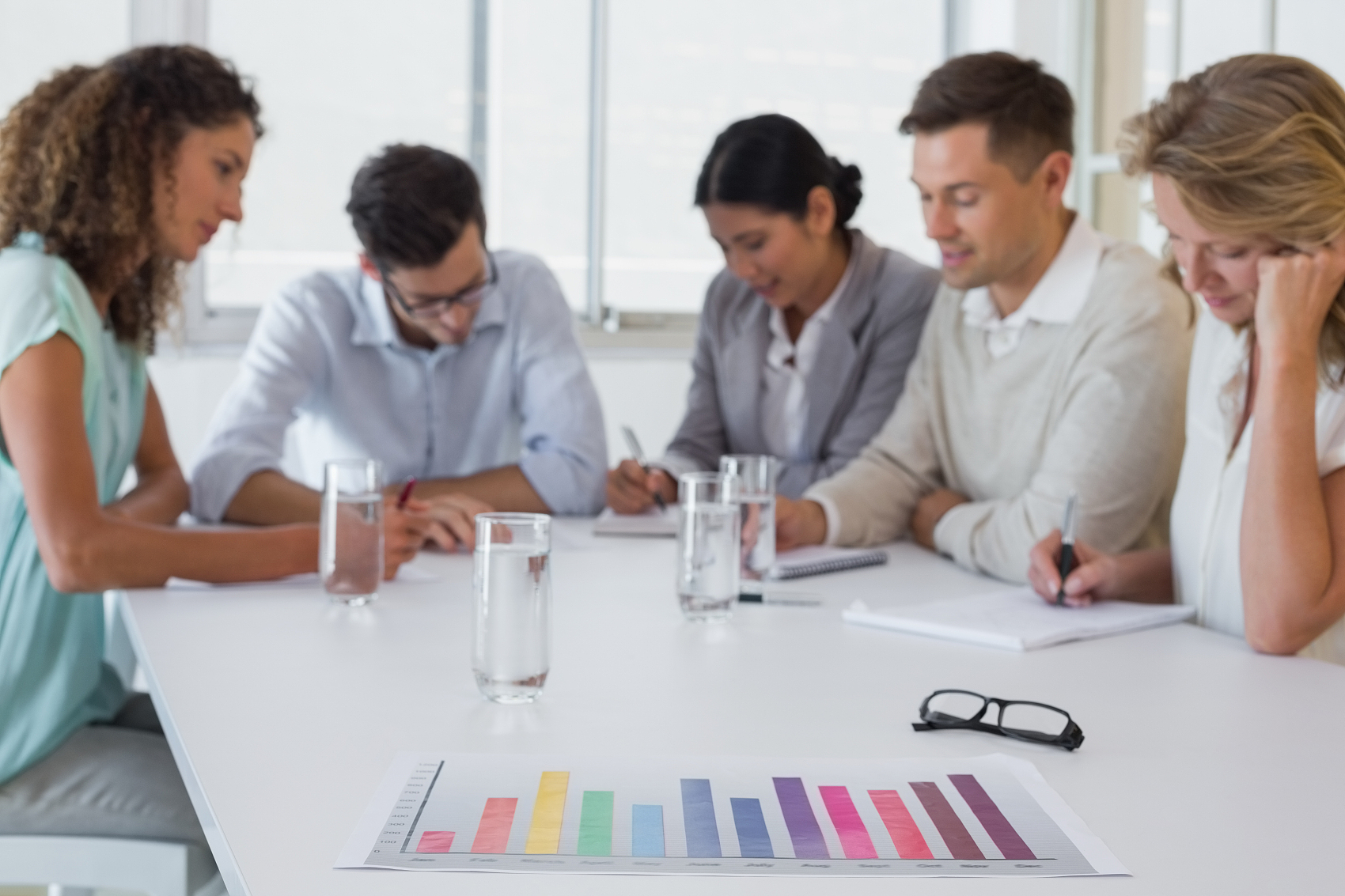 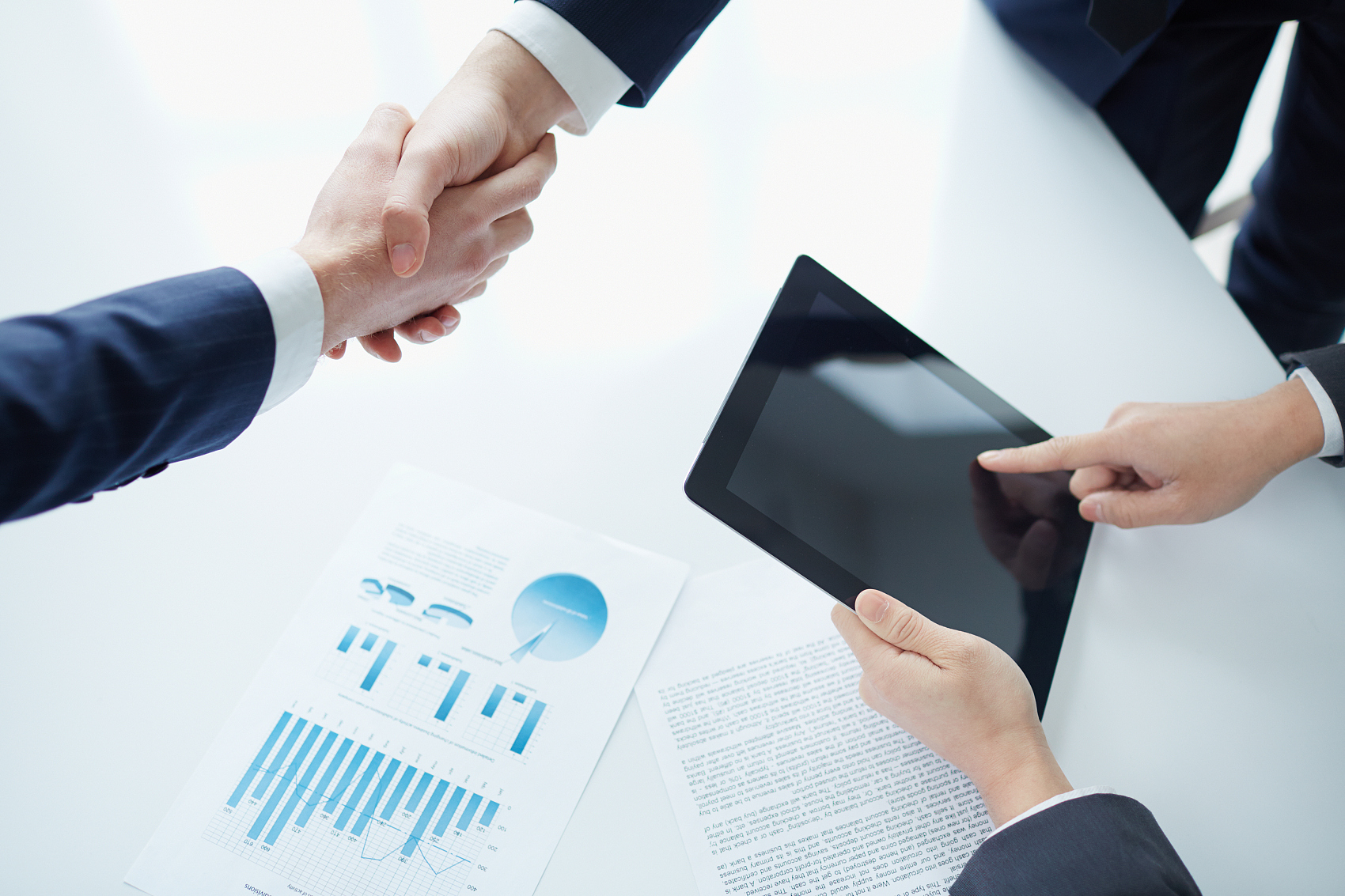 博富特认为：一个好的培训课程起始于一个好的设计,课程设计注重培训目的、培训对象、逻辑关系、各章节具体产出和培训方法应用等关键问题。
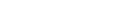 目录
一、EHS管理体系的定义及特点
二、企业实施EHS管理体系的意义
三、建立EHS管理体系的步骤
四、建立EHS管理体系的工作重点
五、建立EHS管理体系的注意事项
一、EHS管理体系的定义及特点
EHS分别是英文environment ，health，safety的缩写，即环境、健康、安全。

EHS管理体系是ISO14001环境管理体系(EMS)和OHSMS18001职业健康安全管理体系(OHSMS)两体系的整合。环境、职业健康安全管理体系，简称EHS管理体系。
环境管理体系定义
根据ISO14001的3.5定义：环境管理体系是一个组织内全面管理体系的组成部分，它包括为制定、实施、实现、评审和保持环境方针所需的组织机构、规划活动、机构职责、惯例、程序、过程和资源。还包括组织的环境方针、目标和指标等管理方面的内容。
可以这样描述环境管理体系：这是一个组织有计划，而且协调动作的管理活动，其中有规范的动作程序，文件化的控制机制。它通过有明确职责、义务的组织机构来贯彻落实，目的在于防止对环境的不利影响。
环境管理体系是一项内部管理工具，旨在帮助组织实现自身设定的环境表现水平，并不断地改进环境行为，不断达到更新更佳的高度。
职业健康安全管理体系定义
职业安全健康管理体系（OHSMS）是20世纪80年代后期国际上兴起的现代安全管理模式。它是一套系统化、程序化和具有高度自我约束、自我完善的科学管理体系。

OHSMS的基本思想是实现体系持续改进，通过周而复始地进行“计划、实施、监测、评审” 活动，使体系功能不断加强。它要求组织在实施职业健康安全管理体系时始终保持持续改进意识，对体系进行不断修正和完善，最终实现预防和控制工伤事故、职业病及其他损失的目标。
EHS管理体系的特点
1、系统性 
EHS管理体系组织机构有完整的系统性，它要求企业在环境和职业健康安全管理中，同时具有两个系统：从基层岗位到最高决策层的运作系统和监控系统，决策人依靠这两个系统确保体系有效运行。同时，它还强调了程序化、文件化的管理手段，增强体系的系统性。
2、先进性 
EHS管理体系运用系统工程原理、研究、确定所有影响要素，把管理过程和控制措施建立在科学的环境因素辨识、危险辩识，风险评价的基础上，对每个要素规定了具体要求，建立、保持一套以文件支持的程序，保证了体系的先进性。
EHS管理体系的特点
3、动态性 
EHS管理体系的一个鲜明特征就是体系的持续改进，通过PDCA循环，持续地承诺、跟踪和改进，动态地审视体系的适用性、充分性和有效性，确保体系日臻完善。

4、预防性 
环境因素与危险辩识、风险评价与控制是EHS管理体系的精髓所在，它充分体现了“预防为主”的方针，实施有效的风险辩识、评价与控制，可实现对事故的预防和生产作业的全过程控制，对各种作业和生产过程进行评价，并在此基础上进行EHS管理体系策划，实现预防为主的目的，并对各种潜在的事故隐患制定应急救援预案，力求损失最小化。
EHS管理体系的特点
5、全员性和全过程性控制 
为了有效地控制整个生产活动过程的风险因素，必须对生产的全过程进行控制，采用先进技术、先进的工艺、先进的设备及全员参与，才能确保生产经营单位的环境和职业健康安全水平得到改善。

6、综合管理与协调统一 
EHS管理体系不必独立于其他管理体系，是ISO14001和OHSMS18001两个体系的整合，与ISO9000具有兼容性，其中一些管理体系要素的要求如理论基础、指导思想、体现精神等三者有很多相同点。在管理工作中各体系要素不必独立于现行的管理要求，可进行必要的修正与调整。
EHS管理体系要素
EHS管理体系审核规范将该管理体系按不同的功能分为17个体系要素，每一要素都有其独立的管理作用。

但是，单纯从各要素要求去理解职业安全健康管理体系是不够的，规范所提供的是一个系统化、结构化的EHS管理体系，这就要求将规范的各个要素综合起来考虑、协调一致，共同构成一个有机整体。
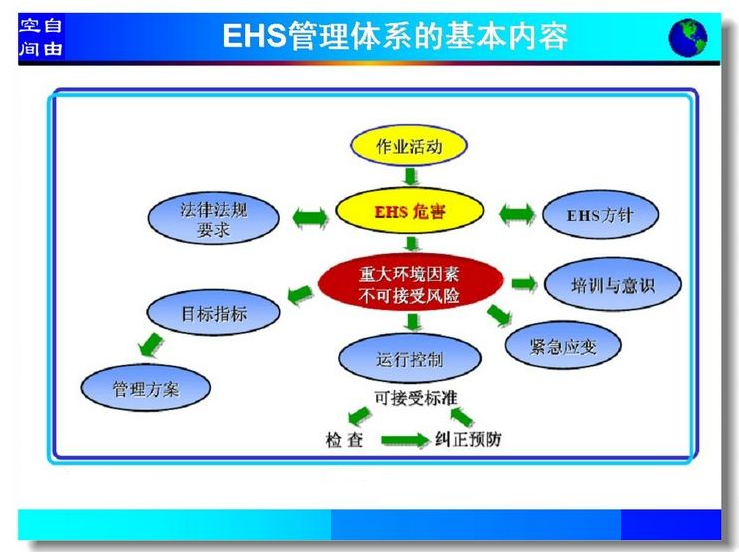 EHS管理体系要素
规范中17个要素的逻辑内涵：
“领导和承诺”是核心;
“方针”是导向;
“组织、资源和文件”是基本资源支持;
“环境因素/危险辨识、风险评价和控制”是实现事故预防的关键;
“策划和实施、监测”是实现控制的基础;
“审核和评审”是纠正完善及自我维护的保障。
EHS管理体系要素
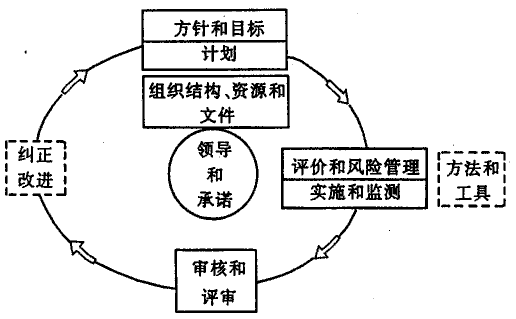 EHS管理体系要素体系要素及相关部分分为三大块：核心和条件部分，循环链部分，辅助方法和工具部分。
EHS管理体系各要素的关系
1、方针和目标的关系：方针为目标的制定、审批定了一个大的框架，确定了组织在职业健康安全管理方面努力的总体目标和方向；目标是方针展开、细化和具体的量化。

2、风险辨识、评价与目标的关系 ：风险辨识和风险评价是制定目标的前提，目标是对不可容许的风险实施控制所要达到的结果。

3、管理方案与运行控制的关系 ：管理方案包括运行控制的内容，是策划。运行控制实际上是管理方案的实施 。两者是PDCA管理方法的两个环节，是串联关系，而不是实现目标的两种不同措施，不是并联关系。
EHS管理体系各要素的关系
4、不可容许的风险与绩效测量和监视的关系：监视测量是组织对不可容许风险控制结果的一种检查，即不可容许的风险控制的结果是监视和测量的对象。

5、目标和管理方案与监测和测量的关系 ：目标和管理方案是绩效监测和测量的对象。
 
6、运行控制与监测和测量的关系 ：两者是相互关联的两个环节。前者是做，后者是检查。
EHS管理体系各要素的关系
7、应急准备和响应与风险辨识和风险评价、运行控制的关系 ：风险辨识和风险评价是确定应急准备和响应对象的前提，是基础；应急准备和响应是运行控制的特例。

8、应急准备和响应与预防措施的关系：应急准备和响应是一种预防措施。

9、法律法规和其他要求与监测和测量的关系 ：
   只有先识别和了解组织适用的法律法规和其他要求后，才能正确、及时、完整地通过监测和测量评价组织对适用法律法规的遵守情况。
EHS管理体系各要素的关系
EHS管理体系是企业全面管理体系的一个组成部分，包括制订、实施、实现、评审和保持EHS方针所需的各种管理要素。因此，应根据方针的要求与承诺，通过PDCA循环管理模式和各要素功能的展开，保证方针的实现。 

另外，EHS管理体系的各要素并不简单地以PDCA 循环管理模式运行，而是相互交错，必须将多个体系要素结合起来才能发挥良好的作用。
目录
一、EHS管理体系的定义及特点
二、企业实施EHS管理体系的意义
三、建立EHS管理体系的步骤
四、建立EHS管理体系的工作重点
五、建立EHS管理体系的注意事项
二、企业实施EHS管理体系的意义
1.可以提高企业的环境和职业健康安全管理及综合管理水平，促进企业管理的规范化、标准化、现代化；

2.为企业提出的总方针、总目标以及各方面具体目标的实现提供保证； 

3.可以减少因环境事故、工伤事故和职业病所造成的经济损失和因此所产生的负面影响，提高企业的经济效益；
二、企业实施EHS管理体系的意义
4.可以提高员工的安全环保意识和操作技能，使员工在生产、经营活动中自觉防范环境、安全、健康风险。

5.提高原材料和能源利用率，保护自然资源，增加经济效益；

6.可能提高企业的信誉、形象 ，可以增强企业在国内外市场中的竞争能力。
目录
一、EHS管理体系的定义及特点
二、企业实施EHS管理体系的意义
三、建立EHS管理体系的步骤
四、建立EHS管理体系的工作重点
五、建立EHS管理体系的注意事项
三、建立EHS管理体系的步骤
EHS管理体系是按：规划(PLAN)--实施(DO)--验证(CHECK)--改进(ACTION)运行模式来建立的，即PDCA模式。
持续改进
管理评审
EHS方针
策划
检查
实施和运行
EHS管理体系模式
.
建立EHS管理体系的步骤
对于不同组织，由于其组织特性和原有基础的差异，建立EHS管理体系的过程不会完全相同。但总体而言，组织建立EHS管理体系应采取如下步骤：
    1、领导决策       组织建立EHS管理体系需要领导者的决策，特别是最高管理者的决策。只有在最高管理者认识到建立EHS管理体系必要性的基础上，组织才有可能在其决策下开展这方面的工作。
建立EHS管理体系的步骤
2、成立工作组
当组织的最高管理者决定建立EHS管理体系后，首先要从组织上给予落实和保证，通常需要成立一个工作组。
工作组的主要任务是负责建立EHS管理体系。工作组的成员来自组织内部各个部门，工作组的成员将成为组织今后EHS管理体系运行的骨干力量，工作组组长最好是将来的管理者代表，或者是管理者代表之一。根据组织的规模，管理水平及人员素质，工作组的规模可大可小，可专职或兼职，可以是一个独立的机构，也可挂靠在其它部门。
建立EHS管理体系的步骤
3、人员培训   工作组在开展工作之前，应接受EHS管理体系标准及相关知识的培训。同时，组织体系运行需要的内审员，也要进行相应的培训，尤其是关于环境因素和危险源的辨识、风险评价的培训。
建立EHS管理体系的步骤
4、初始状态评审    初始状态评审是建立EHS管理体系的基础。组织应为此建立一个评审组，评审组可由组织的员工组成，也可外请咨询人员，或是两者兼而有之。评审组应对组织过去和现在的EHS信息、状态进行收集、调查与分析，识别和获取现有的适用于组织的EHS法律、法规和其他要求，进行危险源辨识和风险评价。这些结果将作为建立和评审组织的EHS方针、制定EHS目标和EHS管理方案、确定体系的优先项、编制体系文件和建立体系的基础。
建立EHS管理体系的步骤
5、体系策划与设计       体系策划阶段主要是依据初始状态评审的结论，制定EHS方针，制定组织的EHS目标、指标和相应的EHS管理方案，确定组织机构和职责，筹划各种运行程序等。
建立EHS管理体系的步骤
6、EHS管理体系文件编制
EHS管理体系具有文件化管理的特征。编制体系文件是组织实施EHS管理体系标准，建立与保持EHS管理体系并保证其有效运行的重要基础工作，也是组织达到预定的EHS目标，评价与改进体系，实现持续改进和风险控制必不可少的依据和见证。

体系文件还需要在体系运行过程中定期、不定期的评审和修改，以保证它的完善和持续有效。
建立EHS管理体系的步骤
7、体系试运行
体系试运行与正式运行无本质区别，都是按所建立的EHS管理体系手册、程序文件及作业规程等文件的要求，整体协调地运行。

试运行的目的是要在实践中检验体系的充分性、适用性和有效性。

组织应加强运作力度，并努力发挥体系本身具有各项功能，及时发观问题，找出问题的根源，纠正不符合并对体系给予修订，以尽快渡过磨合期。
建立EHS管理体系的步骤
8、内部审核
EHS管理体系的内部审核是体系运行必不可少的环节。体系经过一段时间的试运行，组织应当具备了检验建立的体系是否符合EHS管理体系标准要求的条件，应开展内部审核。
EHS管理者代表应亲自组织内审。内审员应经过专业知识的培训。如果需要，组织可聘请外部专家参与或主持审核。
内审员在文件预审时，应重点关注和判断体系文件的完整性、符合性及一致性；在现场审核时，应重点关注体系功能的适用性和有效性，检查是否按体系文件要求去运作。
建立EHS管理体系的步骤
9、管理评审
管理评审是职业健康安全管理体系整体运行的重要组成部分。
管理者代表应收集各方面的信息供最高管理者评审。最高管理者应对试运行阶段的体系整体状态做出全面的评判，对体系的适宜性、充分性和有效性做出评价。
依据管理评审的结论，可以对是否需要调整、修改体系做出决定，也可以做出是否实施第三方认证的决定。
目录
一、EHS管理体系的定义及特点
二、企业实施EHS管理体系的意义
三、建立EHS管理体系的步骤
四、建立EHS管理体系的工作重点
五、建立EHS管理体系的注意事项
四、建立EHS管理体系的工作重点
建立和实施EHS管理体系中有三个关键问题：
A：各级领导，特别是一把手重视和支持是前提条件。 另外，EHS管理体系的建立，需要资源的投入，这就需要最高管理者对改善组织的环境、职业健康安全行为做出承诺，从而使得EHS管理体系的实施与运行得到充足的资源。 
B：全员参与是关键。 
C：危害和环境因素识别以及风险和环境影响评估是重要环节，也是首要的步骤。
四、建立EHS管理体系的工作重点
1、环境因素和危害辨识、风险评价、风险控制：
    EHS管理体系实施的目的在于控制各类风险、改善企业的环境和职业健康安全绩效，因而全面识别环境因素和危险源、准确评价重大EHS风险成为EHS管理体系建立与保持的基础，对评价出的这些重大风险进行控制与管理是EHS体系的关键。
危害和环境因素识别的方法有：
   询问/交谈
   现场观察
   查阅资料（内外）
   分析材料性质和生产条件
   工作任务分析
   过程分析法
   作业单元法
风险评价是依照现有的专业经验、评价标准和准则，对危害分析结果作出判断的过程。
   在进行风险评价时要考虑：
   十个方面：员工和周围人群、设备、产品、财产、水、大气、废物、土地、资源、社区和相关方。 
   三种状态：正常、异常、紧急。 
   三种时态：过去、现在、将来。
风险评价的方法：
   直接判断法
   安全检查表(SCL)
   工作安全分析(JSA)
   故障假设分析(WI)
   预危害性分析(PHA)
   危险与可操作性研究(HAZOP)
   作业条件危险评价(D=LEC)
作业条件危险评价
               D=LEC

D值越大，说明该系统危险性大，需要增加安全措施，或改变发生事故的可能性，或减少人体暴露于危险环境中的频繁程度，或减轻事故损失，直至调整到允许范围内。 
L为发生事故的可能性大小 
E为暴露于危险环境的频繁程度 
C为发生事故产生的后果 
D为危险性分值
四、建立EHS管理体系的工作重点
2、EHS体系文件的编制：
文件可以有多种分类方法，最基本的是两种:
第一种是分3类，即 管理手册、程序文件和作业文件；
第二种是4类，即管理手册、程序程序、作业文件和记录。
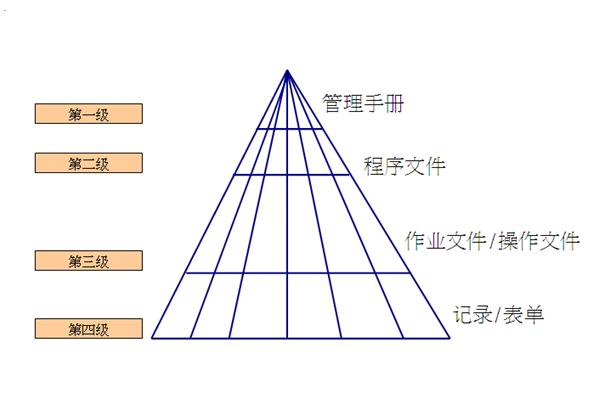 EHS体系文件结构
1)管理手册
根据ISO14001&OHSMS18001标准及组织的方针、目标而全面地描述组织EHS管理的文件，主要供组织内的中、高层管理人员和提供客户以及第三方审核机构审核时使用，集中表述组织的EHS保证能力。
管理手册的内容通常包括如下内容：
    ①方针、目标、指标和管理方案；
    ②运行、审核或评审工作的岗位职责、权限和相互关系；
    ③关于程序文件的说明和查询途径；
    ④关于手册的评审、修改和控制规定。
管理手册在深度和广度上可以不同，取决于组织的性质、规模、技术要求及人员素质，以适应组织的需要为前提。
EHS体系文件结构
2)程序文件

根据管理手册的要求，为达到既定的EHS方针、目标所需要的程序和对策，来描述实施EHS体系要素涉及的各个职能部门活动的文件，供各职能部门使用。

程序文件处于EHS管理体系文件结构中的第二层，因此，程序文件起到一种承上启下的作用。对上它是管理手册的展开和具体化，使得管理手册中原则性和纲领性的要求得到展开和落实。对下它应引出相应的支持性文件，包括作业指导书和记录表格等。
EHS体系文件结构
3)作业文件
作业文件是围绕管理手册和程序文件的要求，描述具体的工作岗位和工作现场如何完成某项工作任务的具体做法，是一个详细的工作文件，主要供个人或小组使用。这类文件有些是在体系运行时根据需要不断产生的，可分为两类： (1)工作指令：加工作指导书、作业指导书、检验指导书等。通常包括三个内容：指令干什么、如何干和出了问题怎么办。 (2)记录：记录是EHS管理体系文件最基础的部分，包括设计、检验、试验、调研、审核、复审的记录和图表，事故、事件记录以及信息反馈记录等。这些都是证明各生产阶段EHS是否达到要求和EHS管理体系运行有效性的证据，因而它具有可追溯性的特点。
四、建立EHS管理体系的工作重点
3、强化EHS的执行力
有些企业虽制定了有关程序或作业文件，但是实际运行中却不按文件要求执行；或者文件要求与实际不符或操作要求不明确，造成不能指导有关运行和活动，若是文件规定的不合理，应立即提出对文件进行修改；如果文件没有问题就要严格按要求执行。 
加强执行力的主要措施：
    1.抓制度规范，强化执行责任
    2.抓全员培训，强化执行能力 
    3.抓隐患治理，强化执行力度 
    4.抓文化建设，强化执行效果
四、建立EHS管理体系的工作重点
4、法律法规的识别：
EHS管理体系要求企业遵守法律、法规 。作为社会要求体现的法律法规在EHS管理体系中具有特殊的基础地位。
EHS管理体系规范的17个要素中直接涉及法律法规相关要求的要素共有5个，它们是：
4.2方针”
4.3.2法律法规及其他要求”、
“4.3.3目标”、
4.4.5文件和资料控制”
4.5.1 绩效测量与监测”。
这5 个要素构成了法规要求在EHS管理体系中的PDCA循环，使法规要求贯穿于整个体系。
EHS涉及的相关法律法规非常之多，识别这些法律法规的工作量也非常之大。充分识别EHS相关法律法规也是EHS管理体系建立的基础。
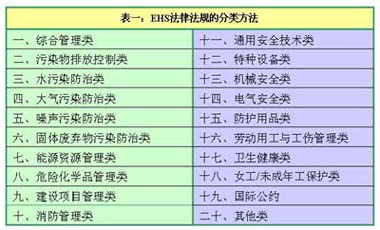 目录
一、EHS管理体系的定义及特点
二、企业实施EHS管理体系的意义
三、建立EHS管理体系的步骤
四、建立EHS管理体系的工作重点
五、建立EHS管理体系的注意事项
五、建立EHS管理体系的注意事项
一、要取得最高管理层对EHS管理体系的承诺和支持；
二、需要企业全体员工共同参与，否则这些工作永远不能深入，只能浮于表面；
三、防止把体系文件束之高阁 ；
四、防止EHS管理流于形式，而不遵守EHS管理体系的要求；
五、建立动态的职业安全健康管理体系，调整体系中存在的不适应的功能，实现体系的不断完善；
五、建立EHS管理体系的注意事项
六、做好EHS体系的全面教育和培训。不仅要对员工进行EHS基础知识培训，还要对员工进行岗位作业指导书、操作规程、岗位风险、环境因素削减措施等培训，更要对基层内审员进行EHS管理体系内审培训；
七、环境因素和危险源识别要充分、全面；
八、管理体系每年至少要进行一次内审、一次外审，以保证体系持续有效运行和改进。
感谢聆听
资源整合，产品服务
↓↓↓
公司官网 | http://www.bofety.com/
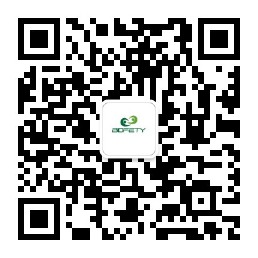 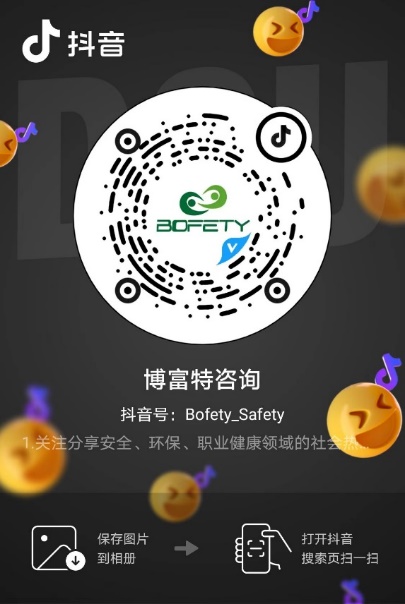 如需进一步沟通
↓↓↓
联系我们 | 15250014332 / 0512-68637852
扫码关注我们
获取第一手安全资讯
抖音
微信公众号